Biases in Data Visualization
Hannah Tran and Courtney Chan
Creating Graphs
Anthropomorphizing Data Points
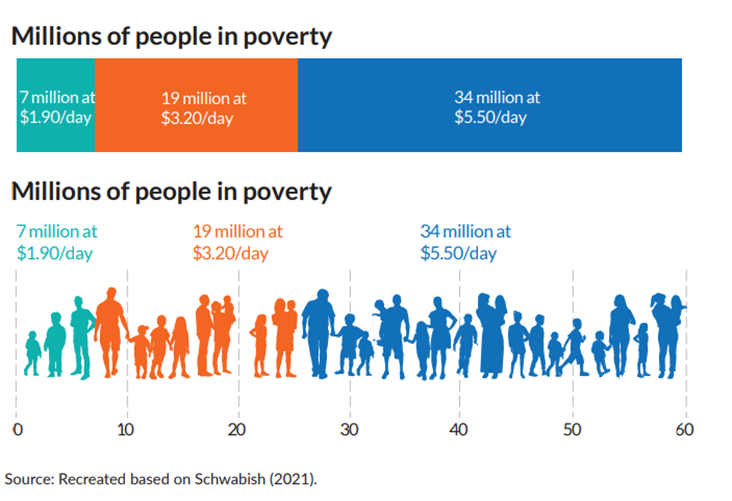 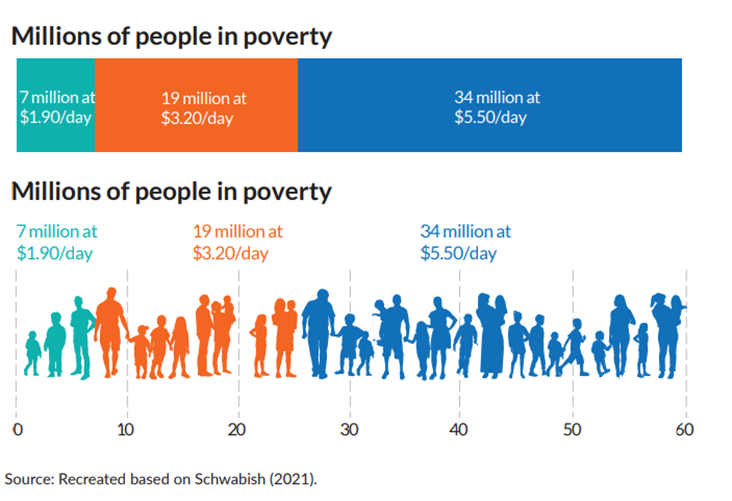 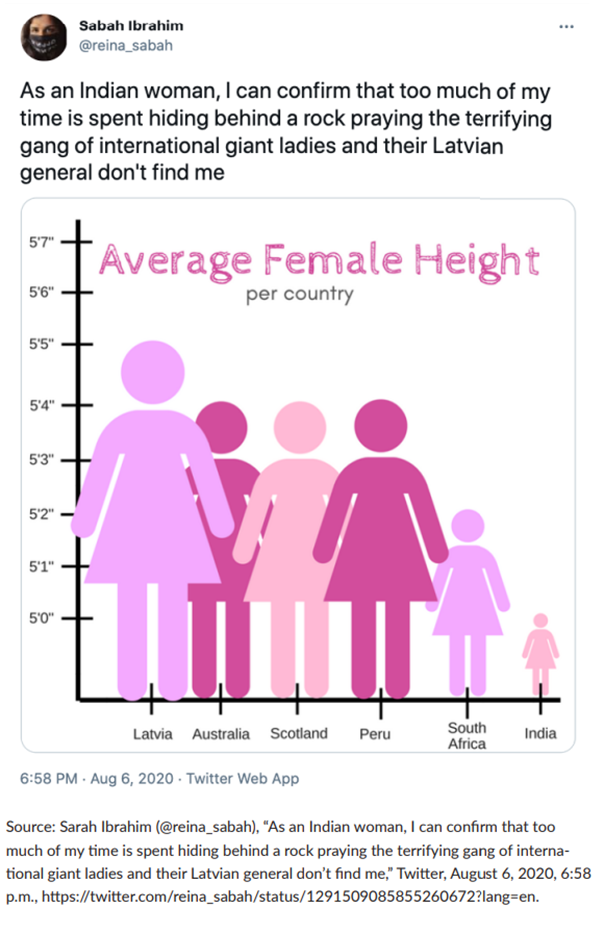 Anthropomorphizing DataPoints Gone Wrong!
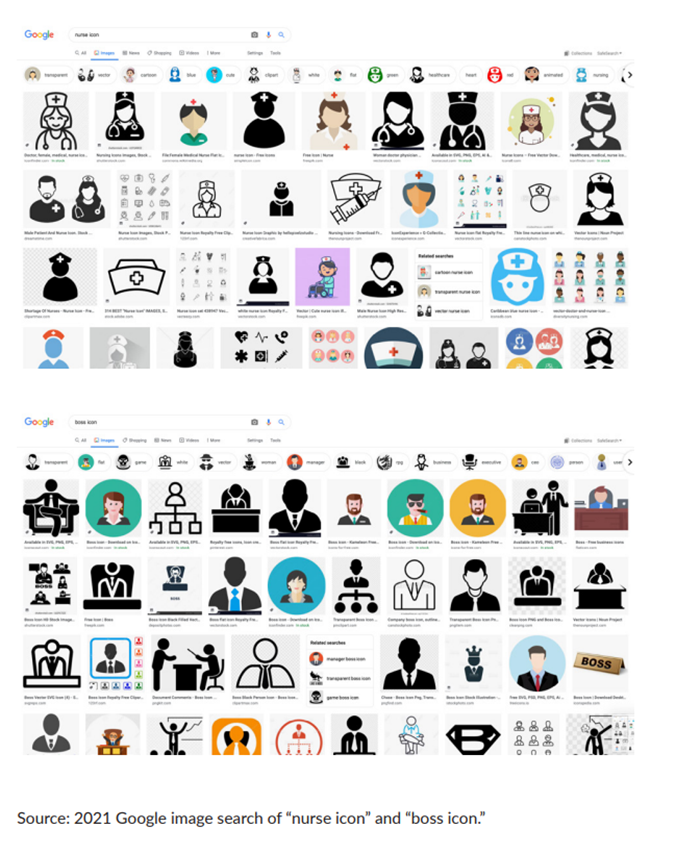 Be Considerate of Color Choices
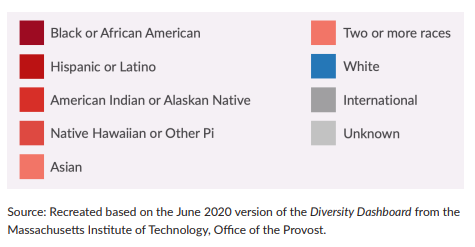 Framing Your Graphs
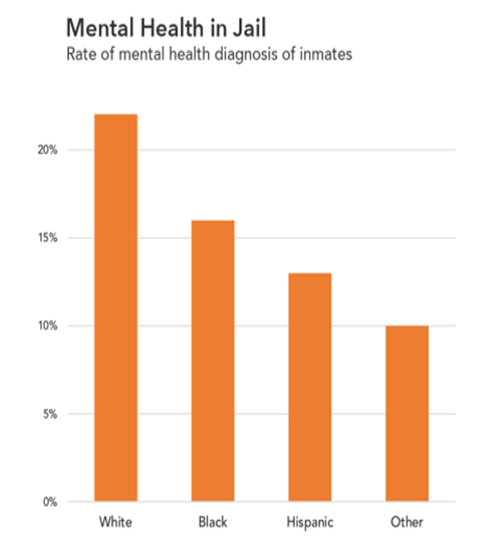 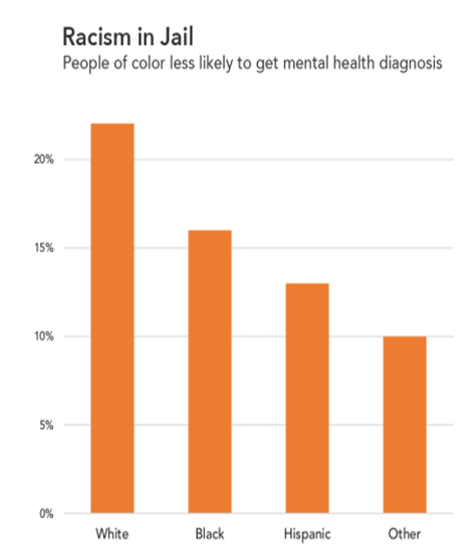 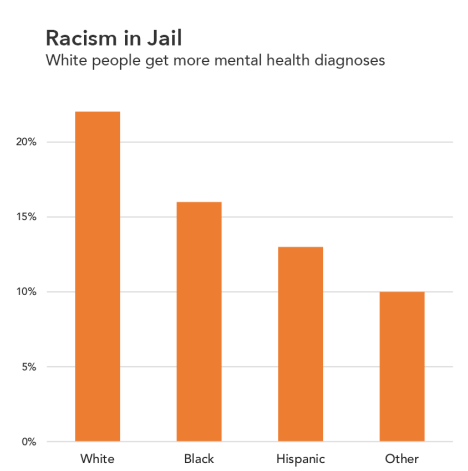 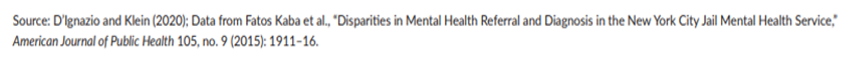 Demographics/Legends
Latin American (focus of research)
East Asian
Indigenous
Black/African
South Asian
White/European
East Asian (50%)
Black/African (20%)
White/European (11%)
Latin American (9%)
Indigenous (6%)
South Asian (4%)
Black/African
East Asian
Indigenous
Latin American
South Asian
White/European
White/European
Black/African
Latin American
East Asian
South Asian
Indigenous
Highlights focus group
Racial hierarchy
Alphabetical
Proportional
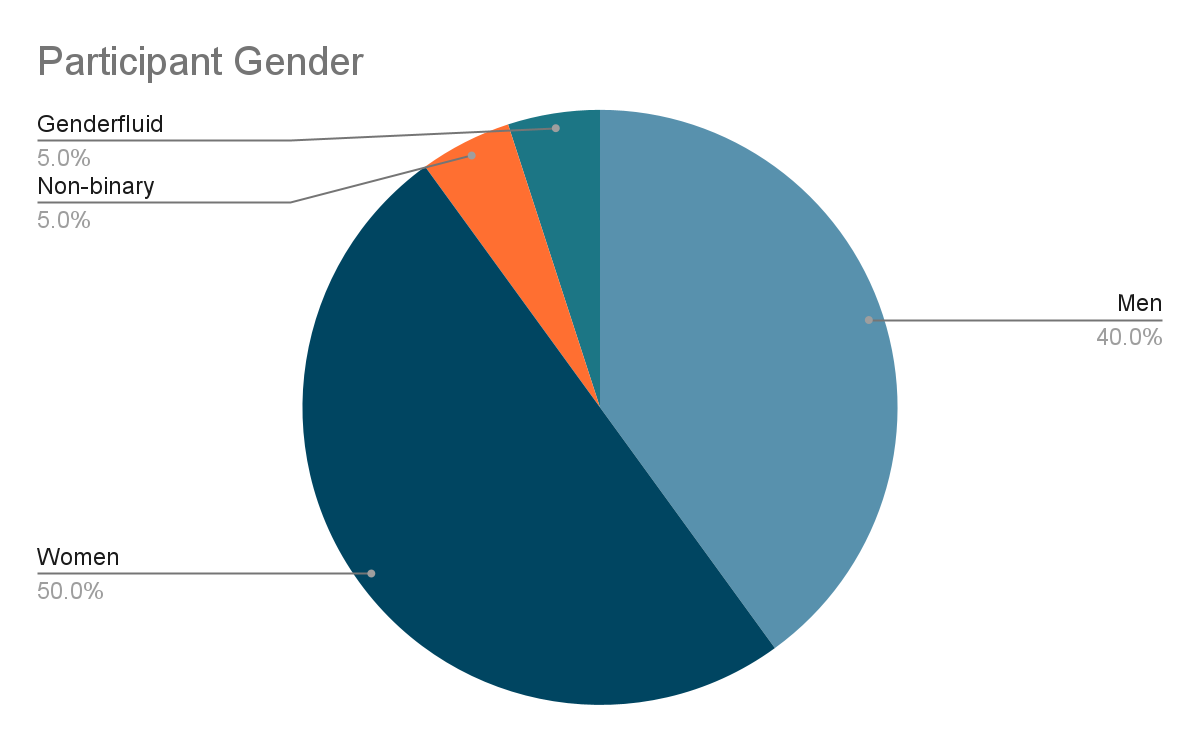 Demographics andLegends
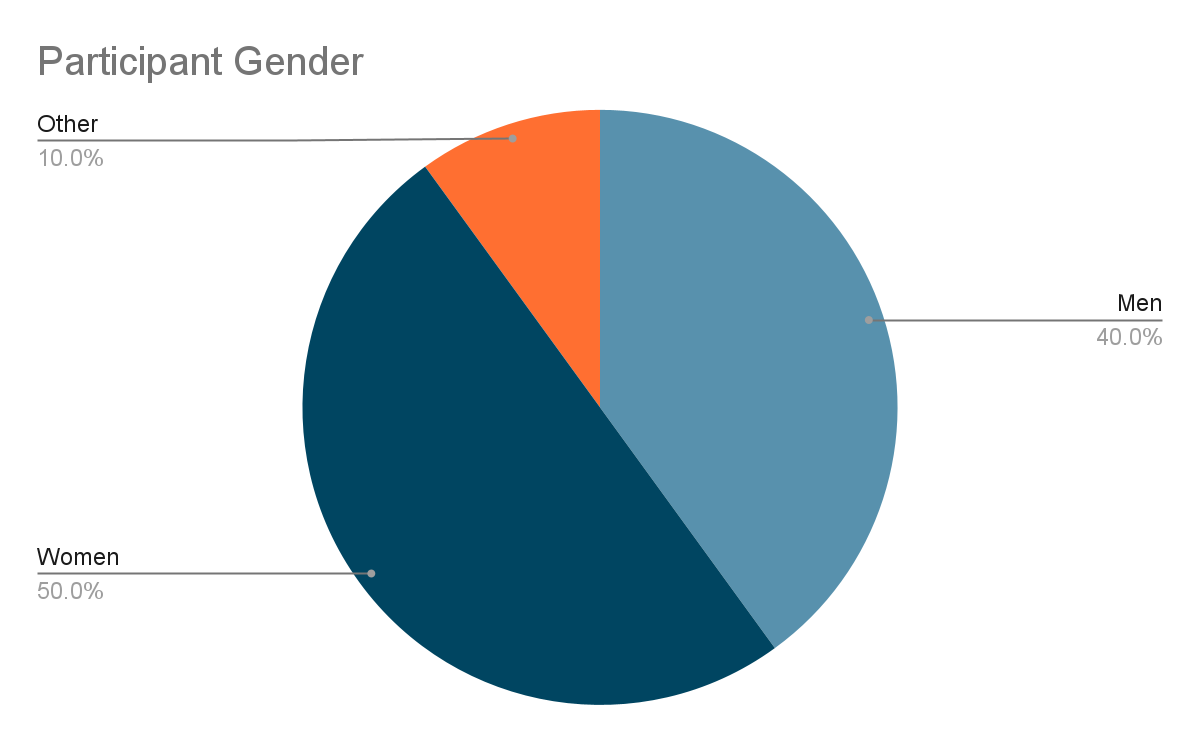 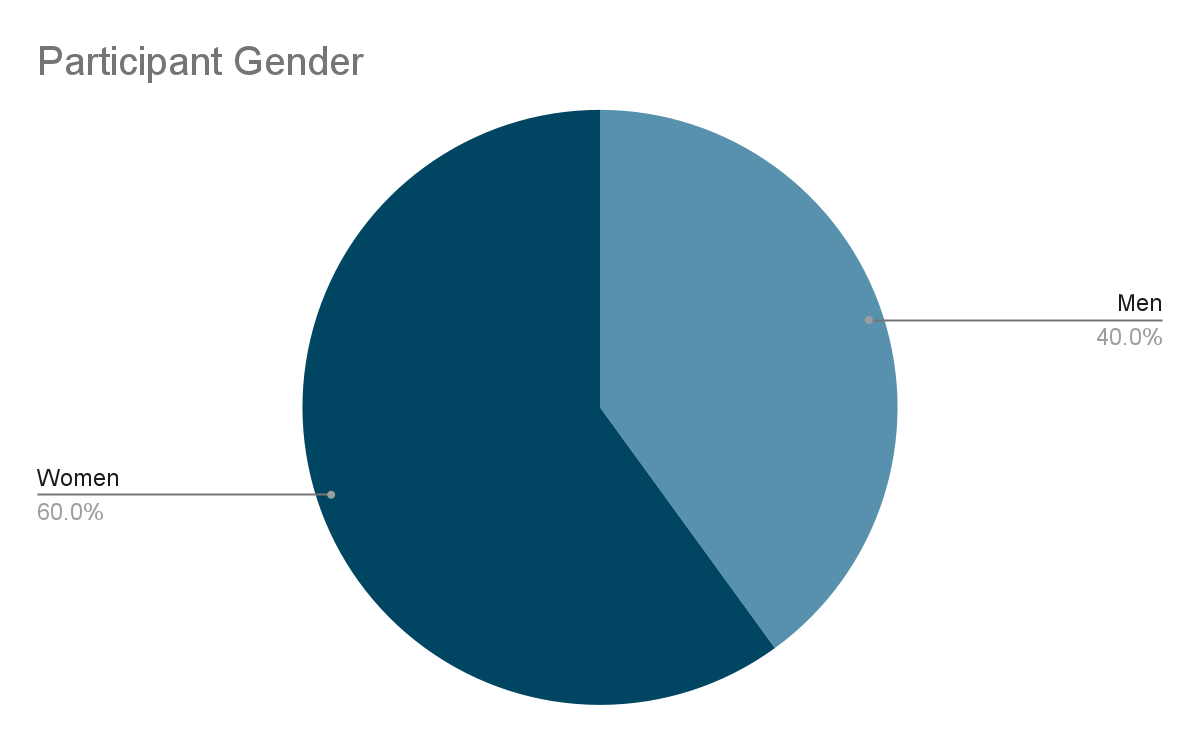 *Nonbinary response options not available in original dataset
Reading Graphs
Visual Accessibility: Color Contrast
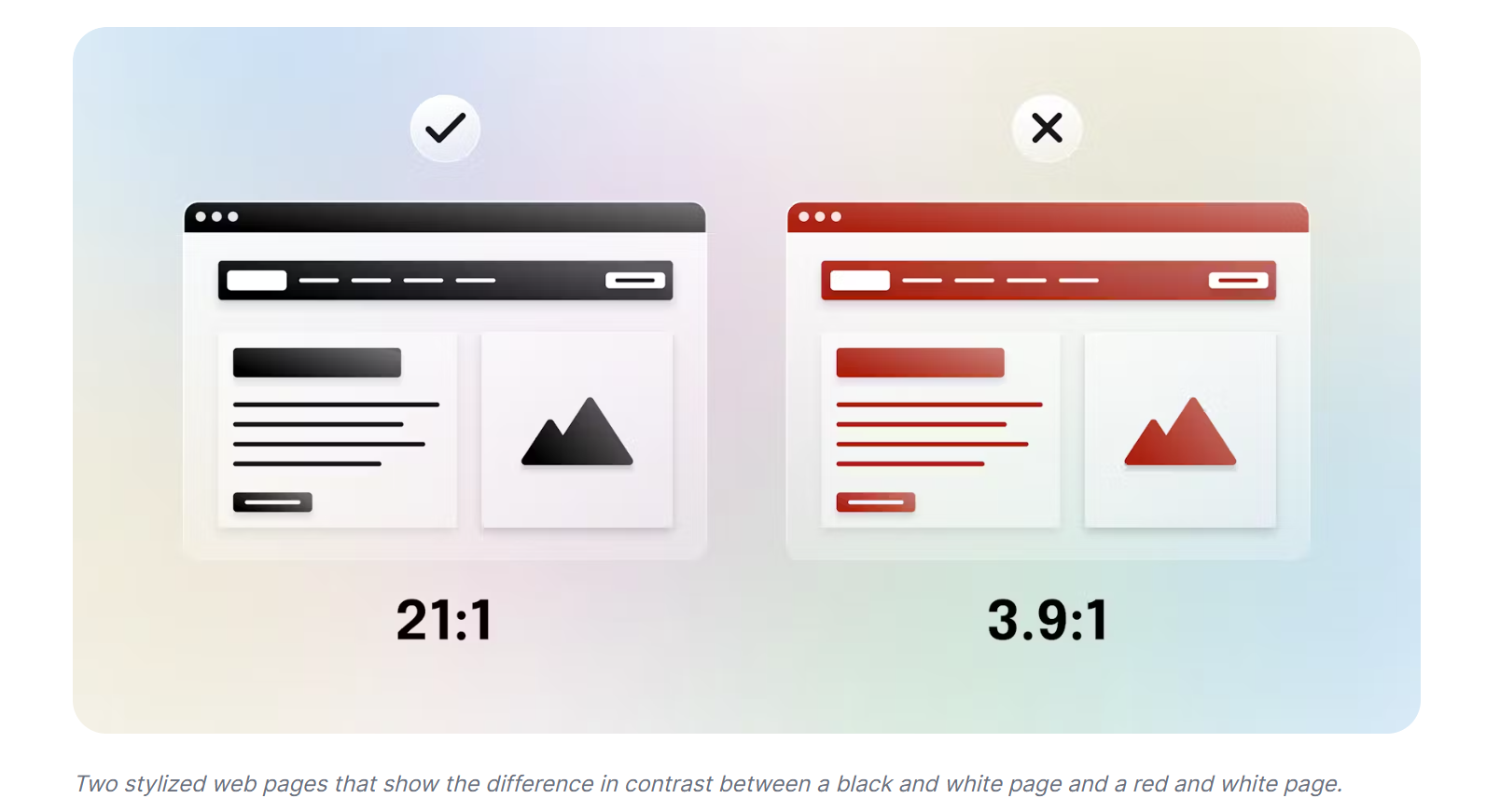 https://www.audioeye.com/color-contrast-checker/
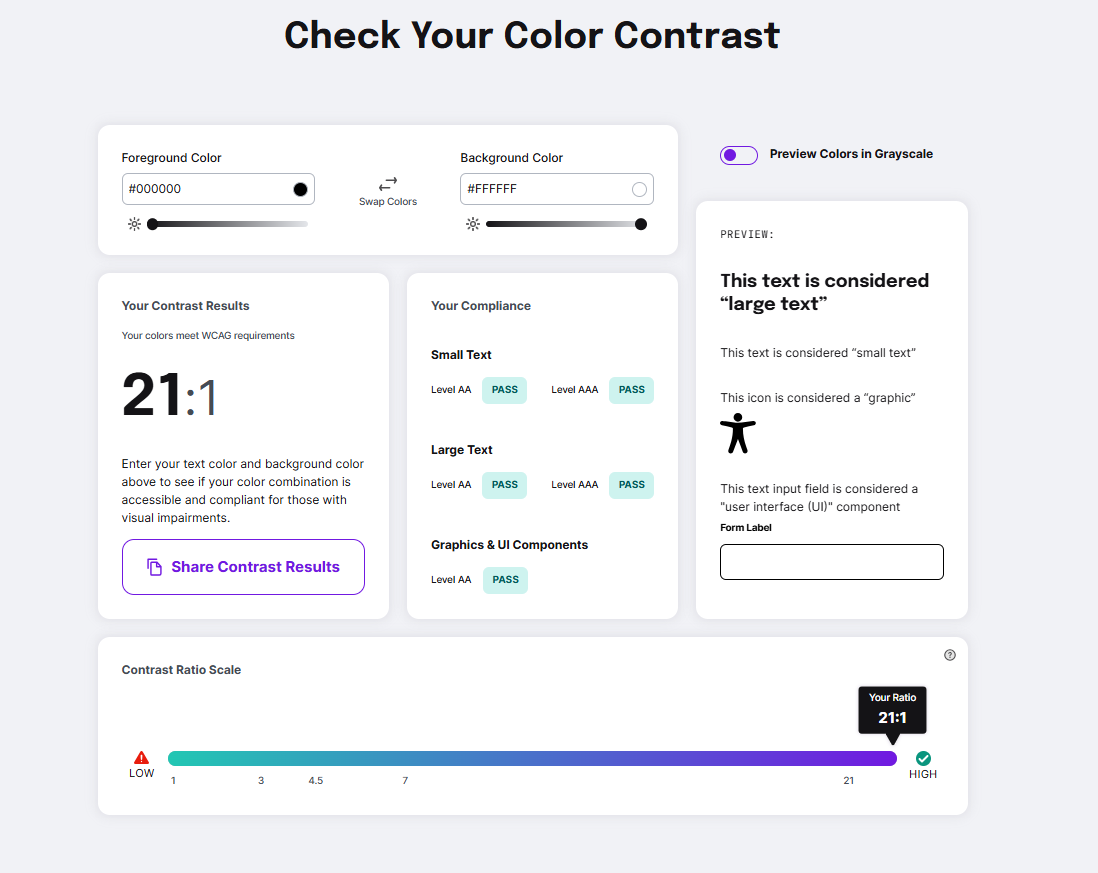 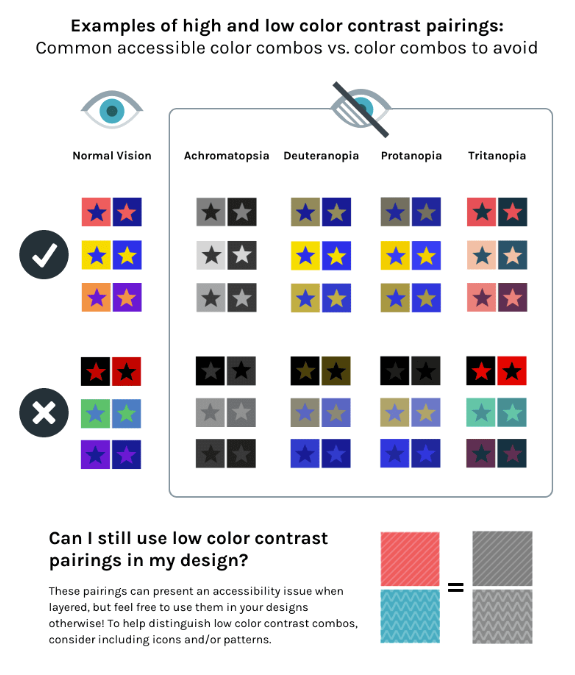 Types of Color Blindness
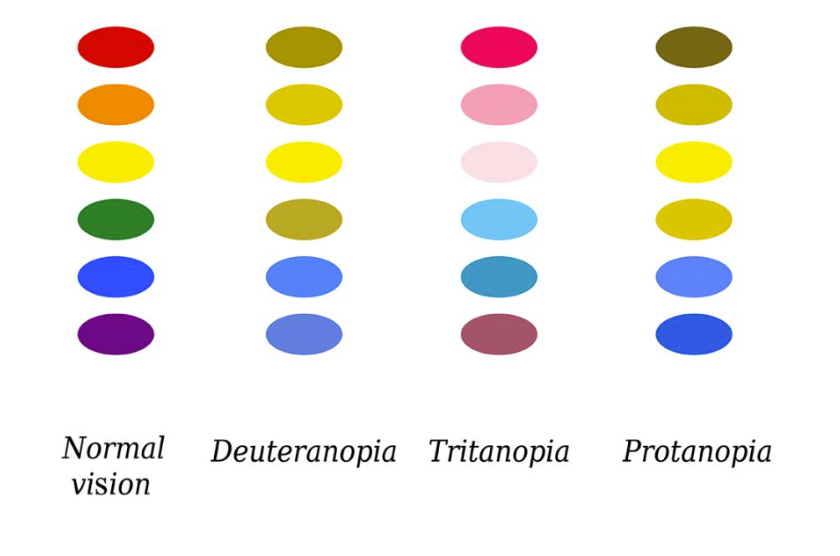 https://www.whocanuse.com/
Accessible Fonts
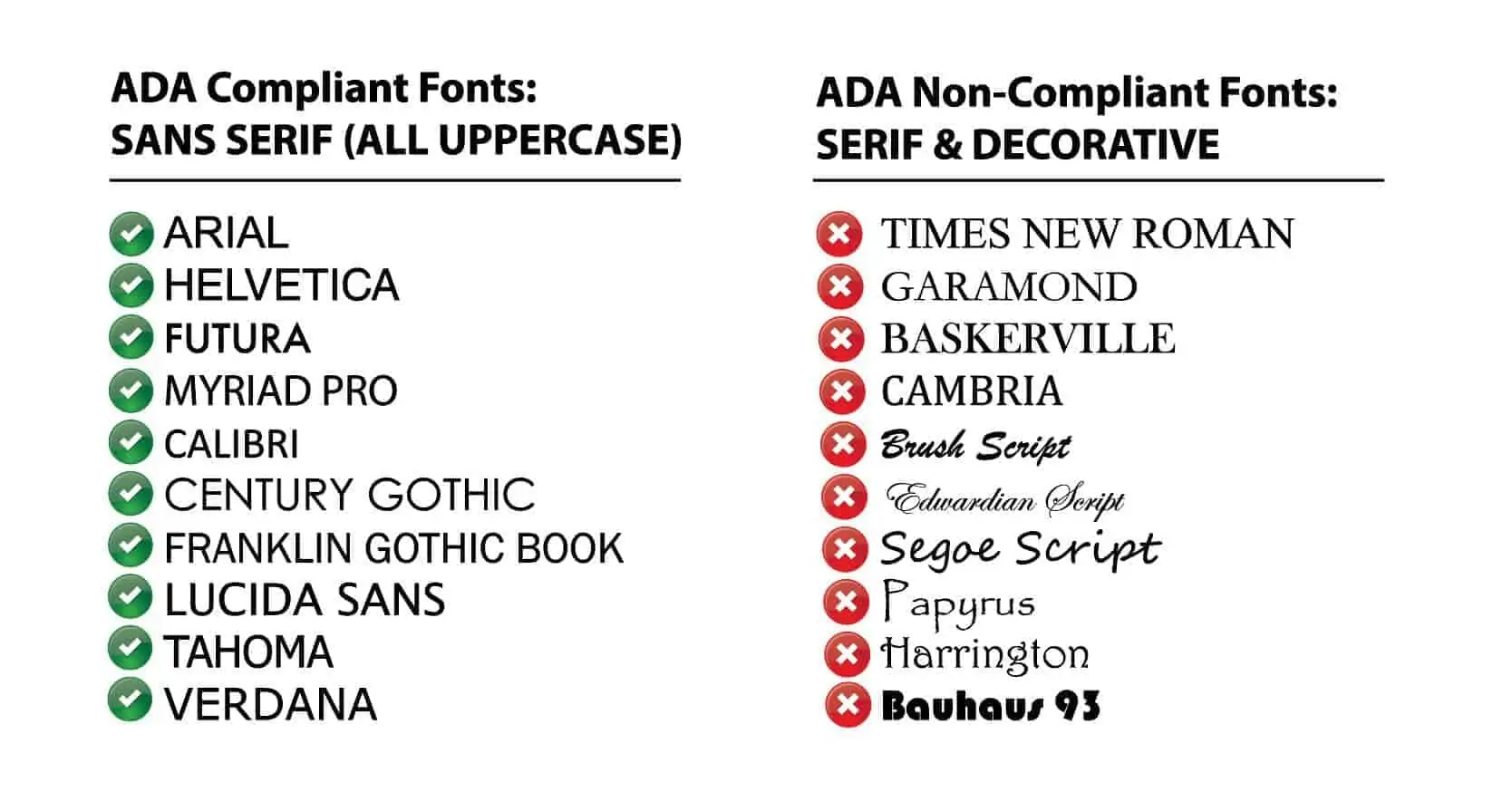 Accessible Type
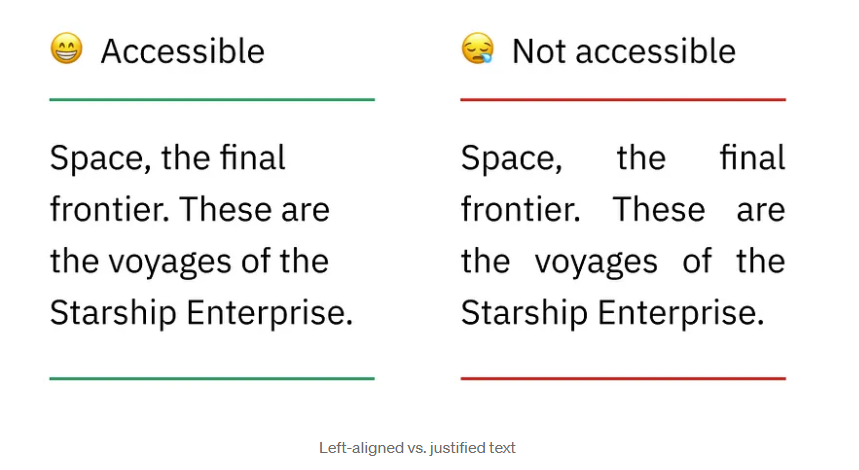 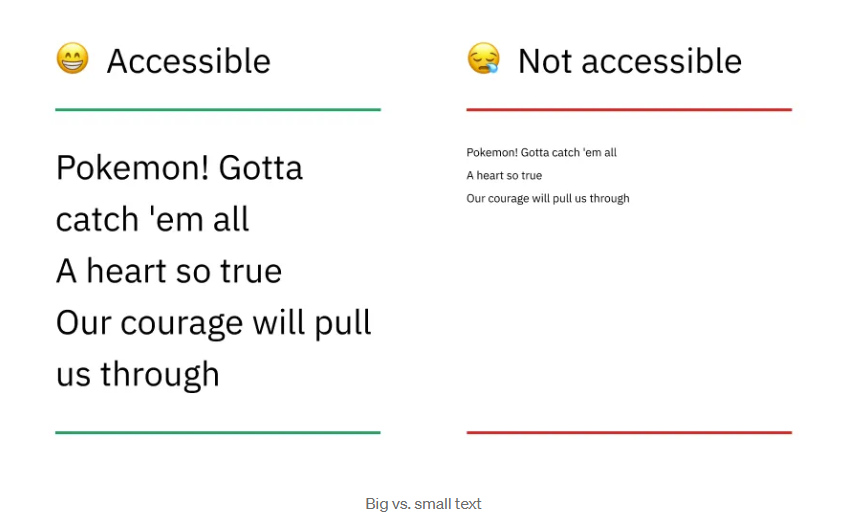 Accessible Type
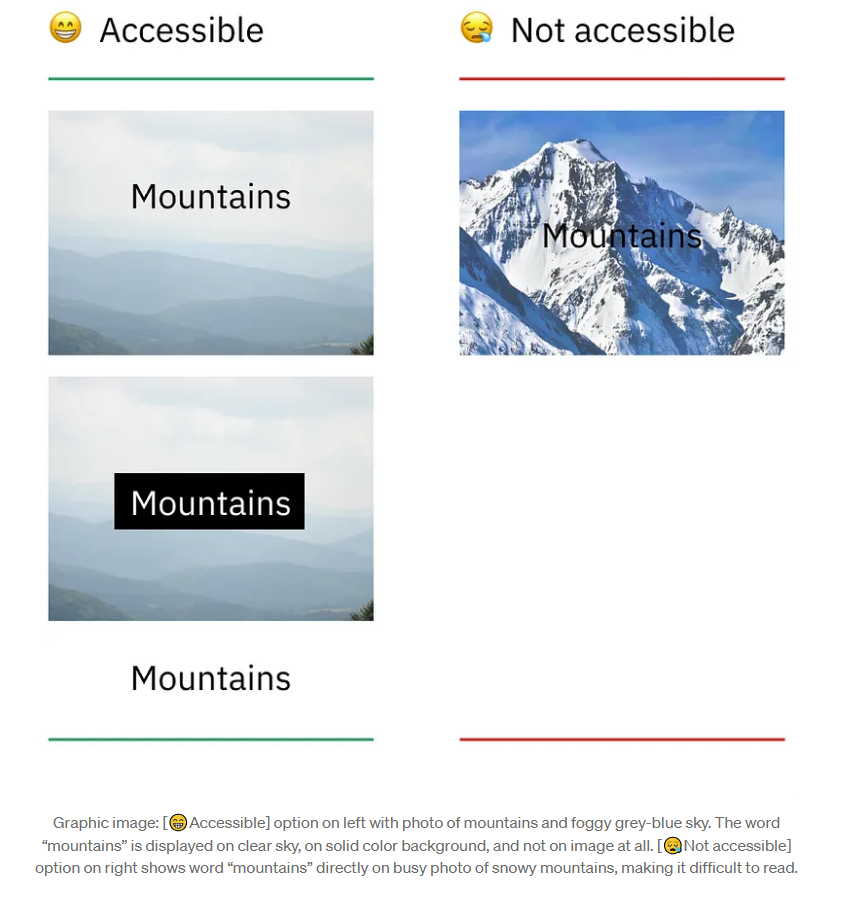 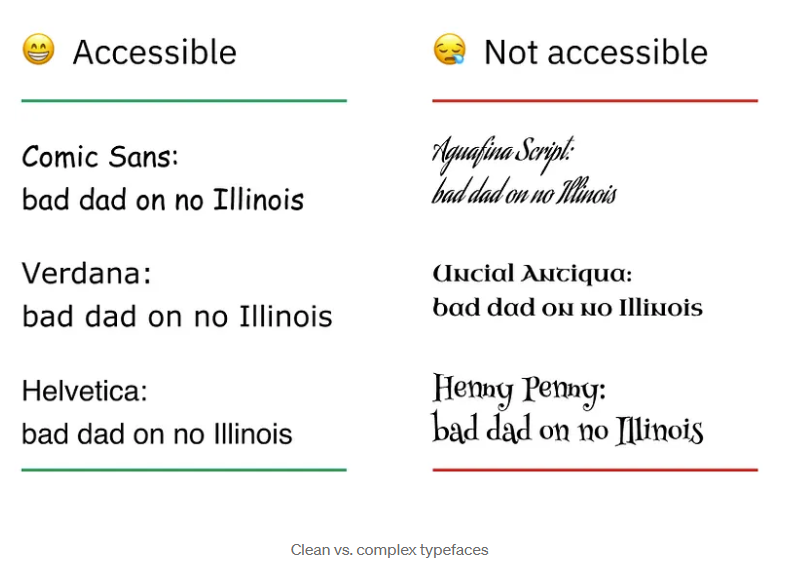 Thank you!